Практические способы анализа динамических систем при помощи реконструкции траектории колебаний оборудования
Главный эксперт отдела проектирования спецсистем АО «РАСУ»
Аксенов Кирилл Валерьевич
Октябрь 2022 г.
Предпосылки для развития систем диагностирования
Текущий статус развития СТД АЭС оборудования в основных своих составляющих относится к переходному периоду от второго к третьему поколению. Отрасль, в части эксплуатации оборудования, уже 20–25 лет находится на стадии освоения технологий третьего поколения СТД. Несмотря на многолетний опыт, в действующей системе технической диагностики во всех отраслях и субъектах энергетики отмечаются случаи ошибок первого и второго рода: пропуски дефектов и ошибочные браковки.
Направления развития систем диагностирования на АЭС
использование при разработке опыта эксплуатации, отбор максимально эффективных решений по контролю и диагностированию
автоматизация контроля и поддержки диагностирования состояния оборудования
увеличение перечня контролируемого в автоматизированном режиме
снижение нагрузки на персонал
автоматизация функций оценки технического состояния контролируемого оборудования, хранения и представления данных
получение синергетического эффекта на основе объединения разрозненных функций контроля и диагностирования различного оборудования в унифицированные диагностические системы
СКВ РУ
Текущее состояние:

Исторически сложившийся спектральный анализ при наблюдении за вибросостоянием РУ использует усредненные оценки, при этом колебания корпуса реактора и ВКУ происходят по негармоничекому закону и требуют дополнительных способов контроля

 На АЭС отсутствуют инструменты интерпретации нестандартных изменений вибрации РУ, а также подготовка персонала по данному вопросу - имеющееся ПО анализирует спектральные характеристики сигнала и регистрирует события при наличии существенных изменений в работе оборудования в автоматическом режиме

При регистрации изменений вибрационного состоянии РУ требуется интерпретация изменений, что связано с временными задержками (оформление договора/закупки с профильной организацией, организация и выполнение измерений с после монтажа дополнительных детекторов в период ППР, разработка отчета, анализ, при необходимости доработка и приемка отчета и полученных результатов – на все от 0,5 до 2 лет)

До определения причин зарегистрированных изменений (предыдущий пункт), персонал не может оценить важность изменений вибросостояния РУ
Анализ колебаний корпуса реактора и шахты внутрикорпусной
Источники данных
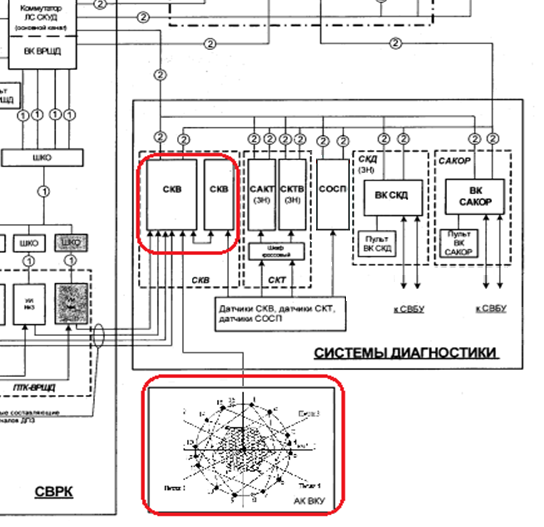 Схемы расчета
Примеры сигналов
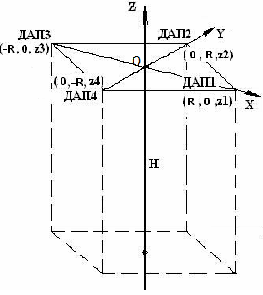 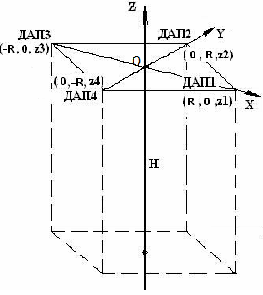 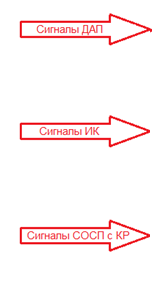 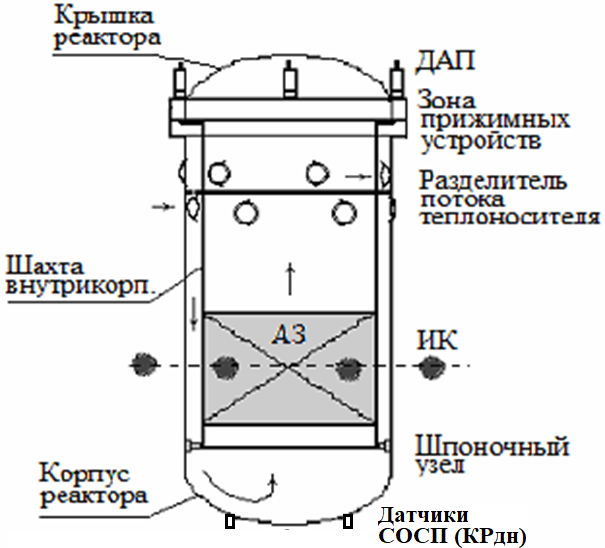 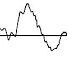 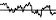 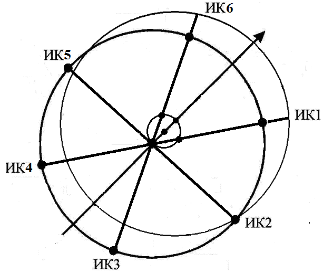 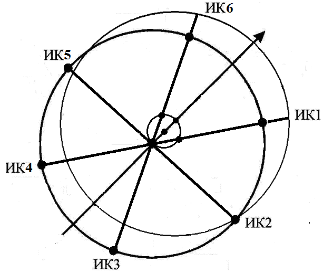 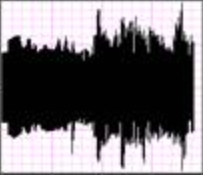 Пути решения:

Современные вычислительные мощности позволяют использовать при анализе расчетные характеристики отдельных колебаний (реконструкция траектории, визуализация вибрационного процесса)

Сопоставление сигналов различных систем диагностирования с использованием вычислительных мощностей и дополнительных расчетных схем позволят получить  синергетический эффект
Визуализация колебаний корпуса реактора и шахты внутрикорпусной
Визуализация колебаний корпуса реактора и шахты, сопоставление с сигналами датчиков СОСП (видео)
Расчет параметров вибрации ВКУ и РУ
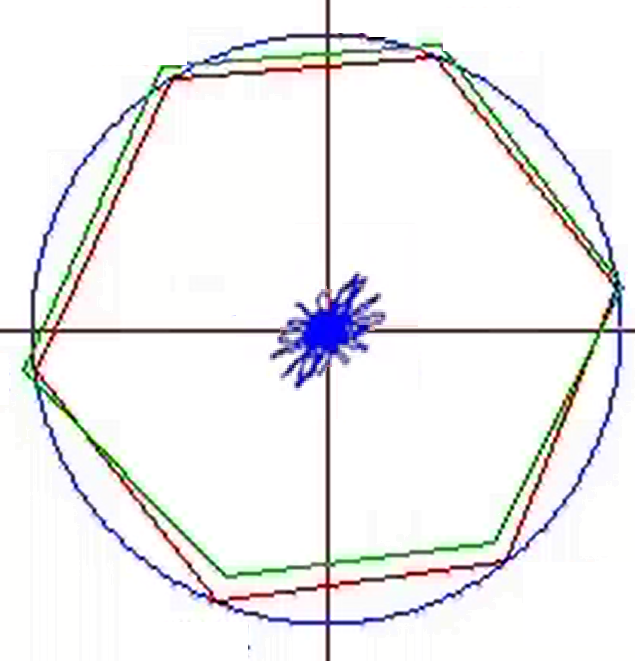 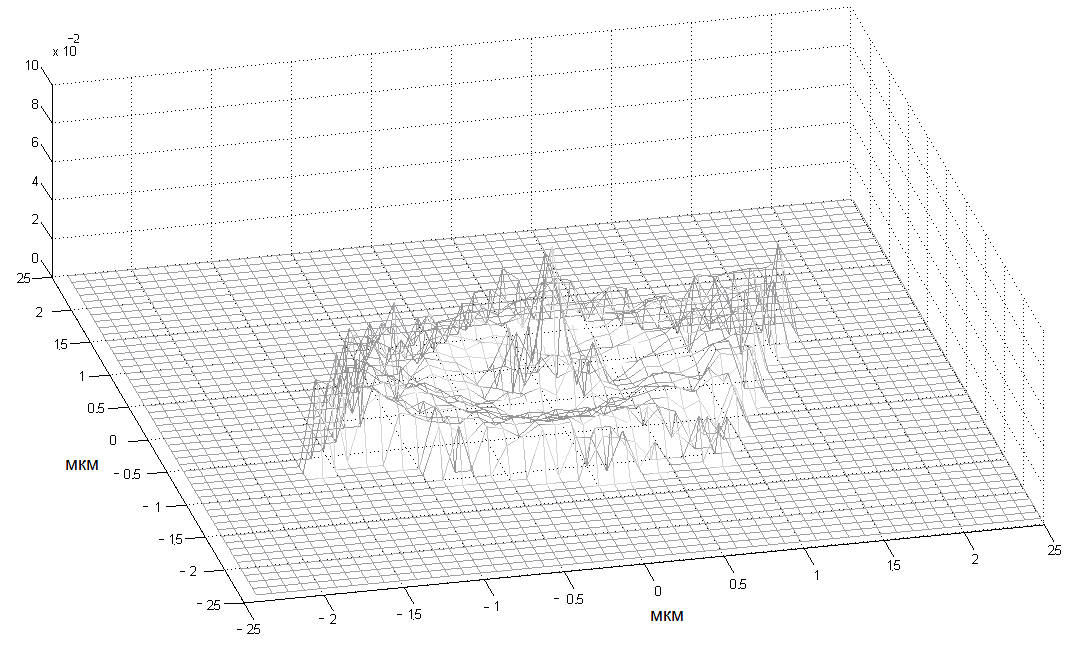 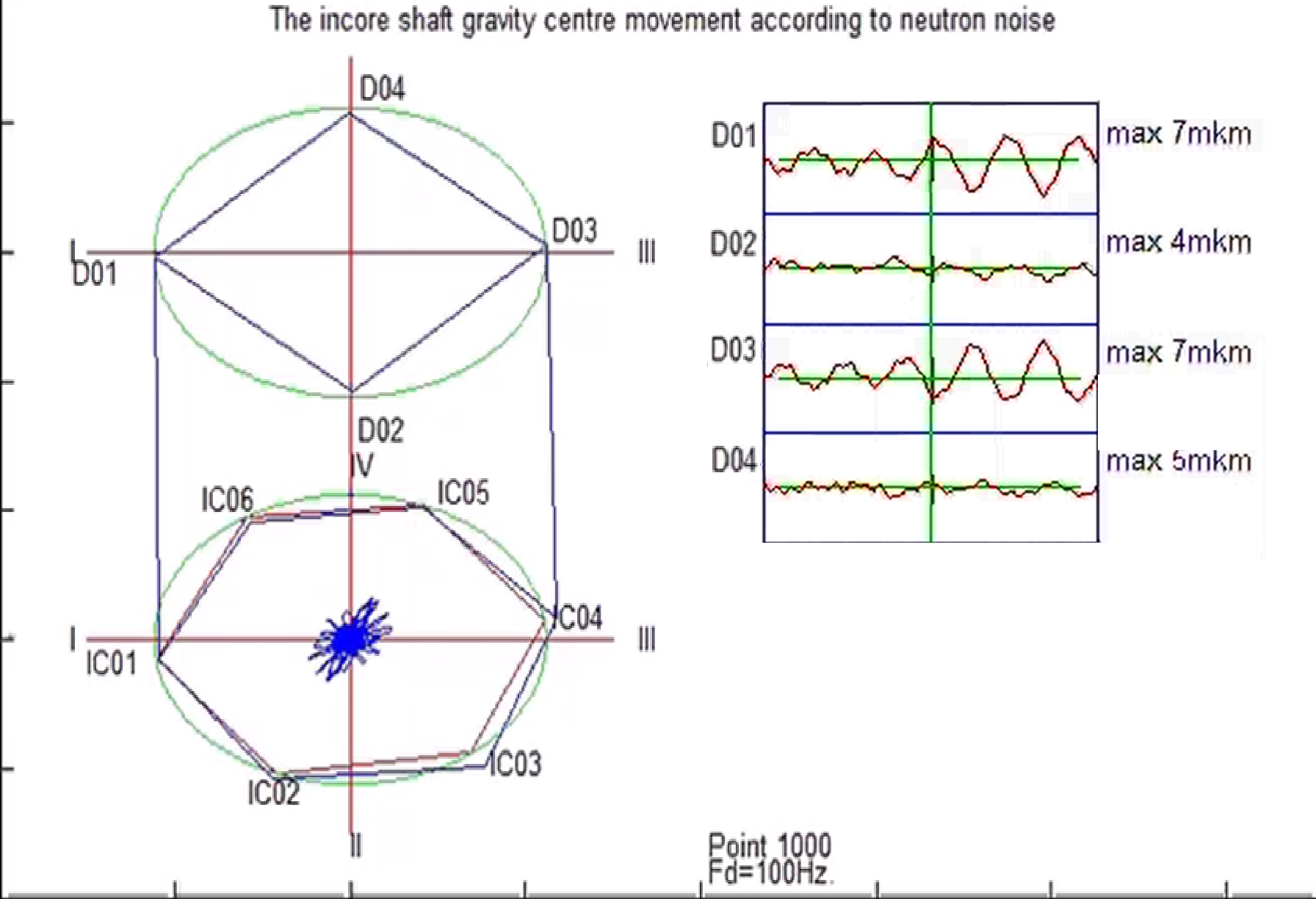 Пример расчета статистики посещений в плоскости
Синергетический эффект достигается за счет обработки и совместного анализа сигналов при помощи специального ПО, позволяющего регистрировать важные диагностические признаки (азимутальное распределение колебаний, статистика посещений, ответные колебания корпуса реактора в зависимости от закрепления шахты и т.д.).
Расчет параметров вибрации ВКУ и РУ
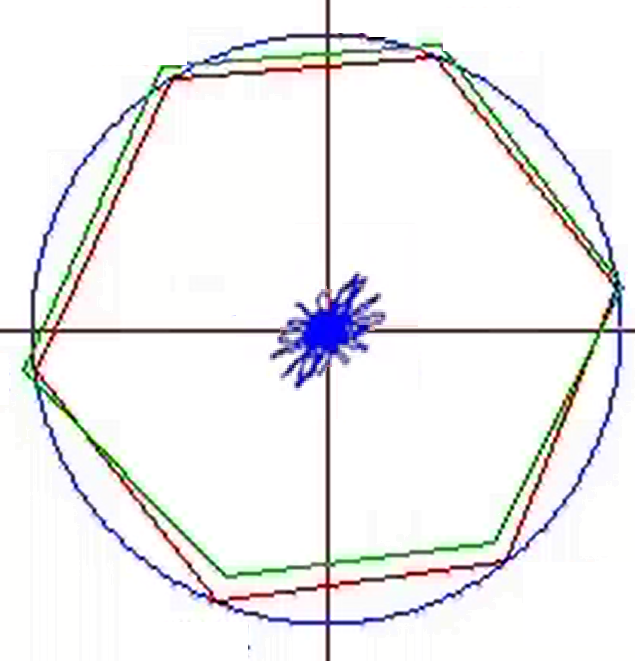 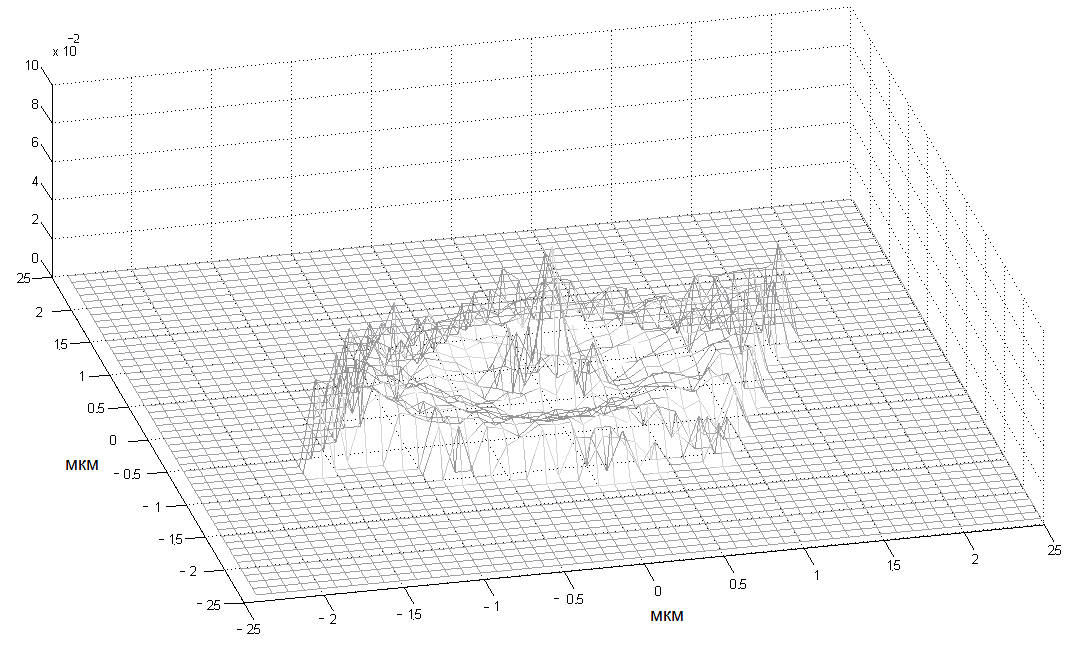 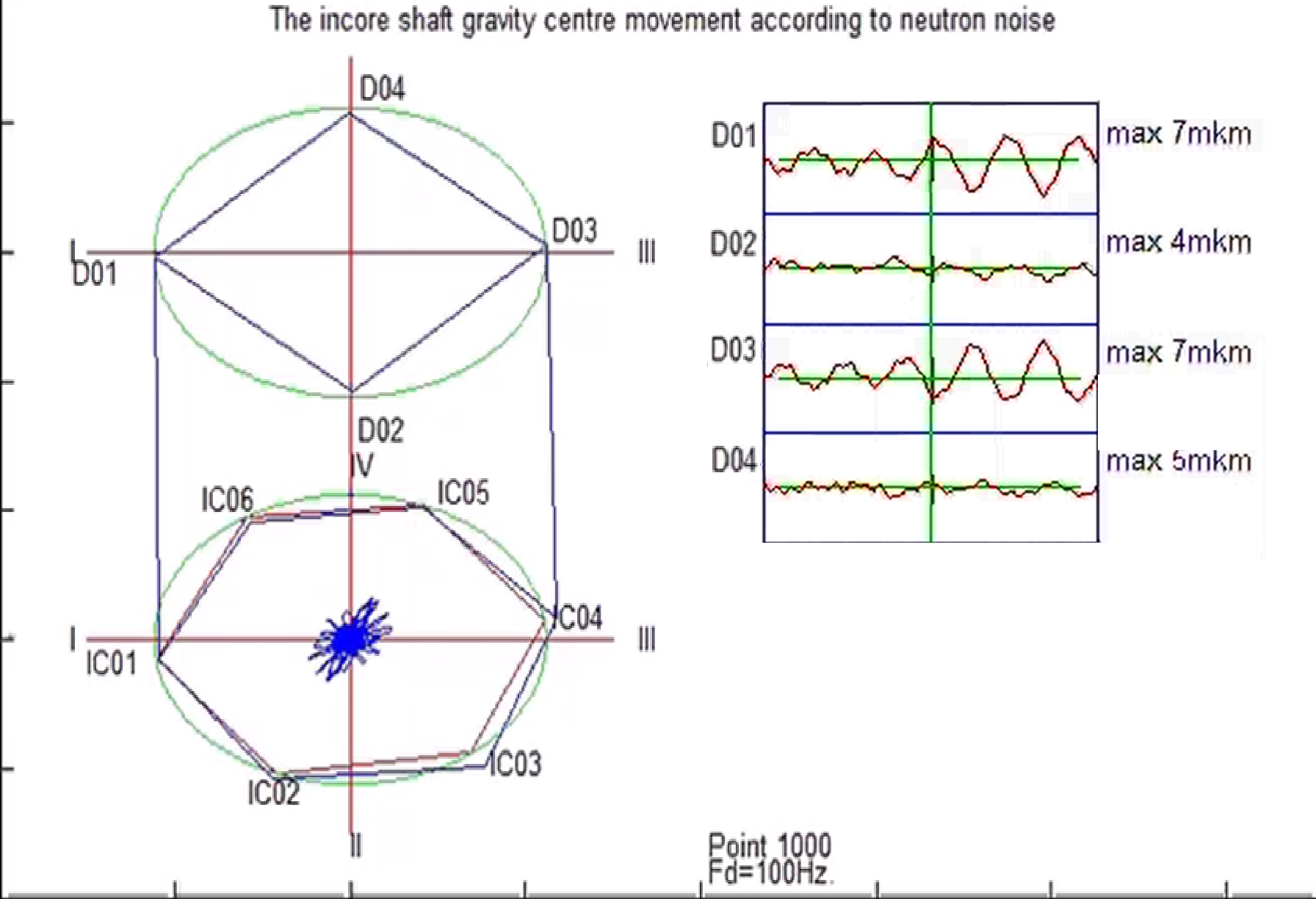 Пример расчета статистики посещений в плоскости
Технический    - своевременное выполнение компенсирующих мероприятий при выявлении аномального вибрационного состояния, снижения жесткости
 эффект:	     фиксации оборудования РУ;
	   - визуализация характеристик колебаний и алгоритмов их расчета, отсутствующая в системах диагностирования и в АСУТП.

Экономический   - сокращение затрат на выявление причин изменений вибросостояния;
эффект:	   - снижение вероятности потерь от незапланированных отказов и простоев энергоблоков.

Результаты: 	   - повышение качества анализа вибрационного состояния РУ и ВКУ, наблюдение за изменениями состояния узлов их фиксации;
	   - снижение рисков повреждения ВКУ и топливной матрицы;
	   - новый подход для интерпретации и наблюдения вибрации РУ и ВКУ.
Техническое диагностирование по ГОСТ 27518
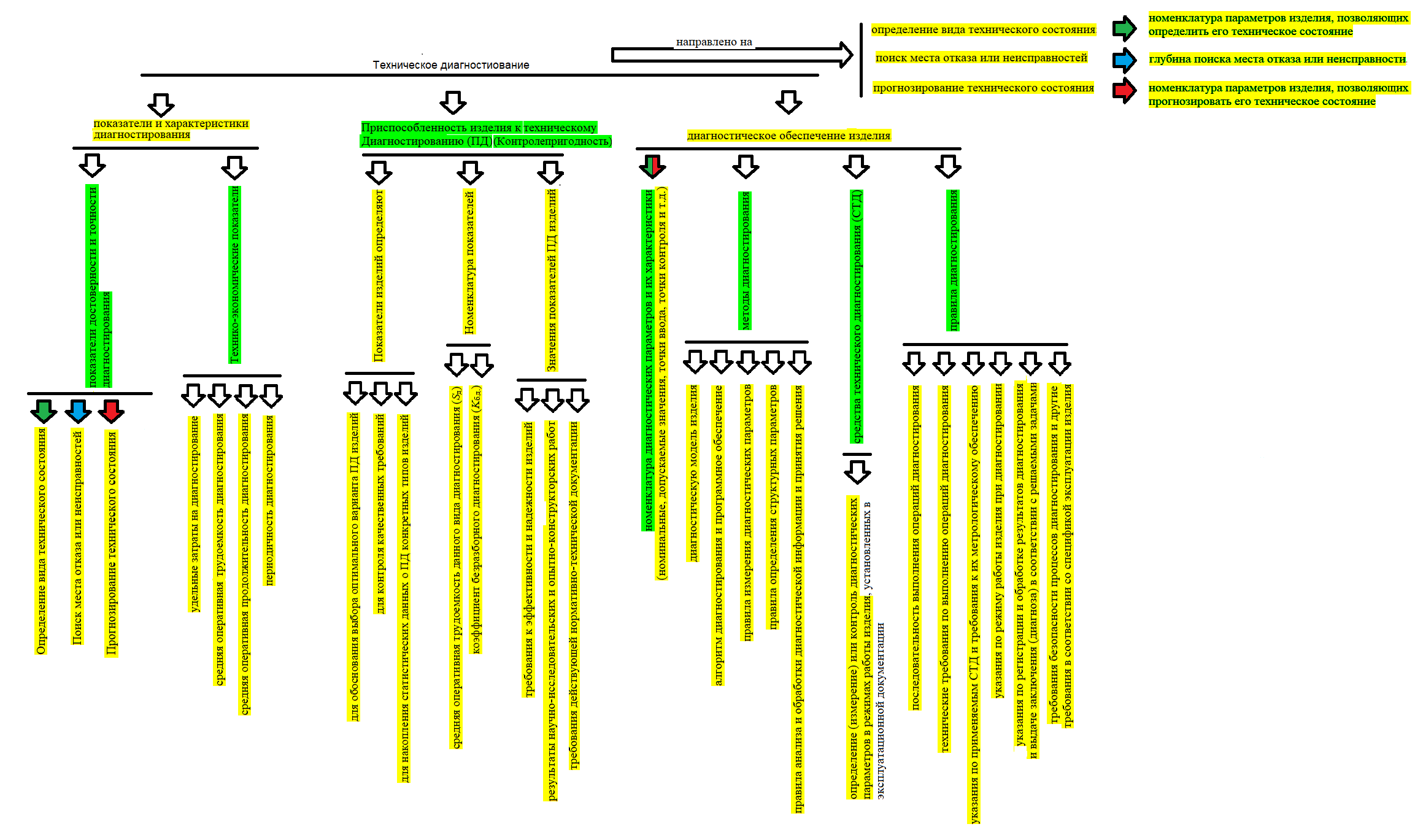 Пути развития систем диагностирования
Морфологический анализ объекта диагностирования 
(Методы технической диагностики автомобилей, 
Учебное пособие, Мигаль В.Д., Мигаль В.П.)
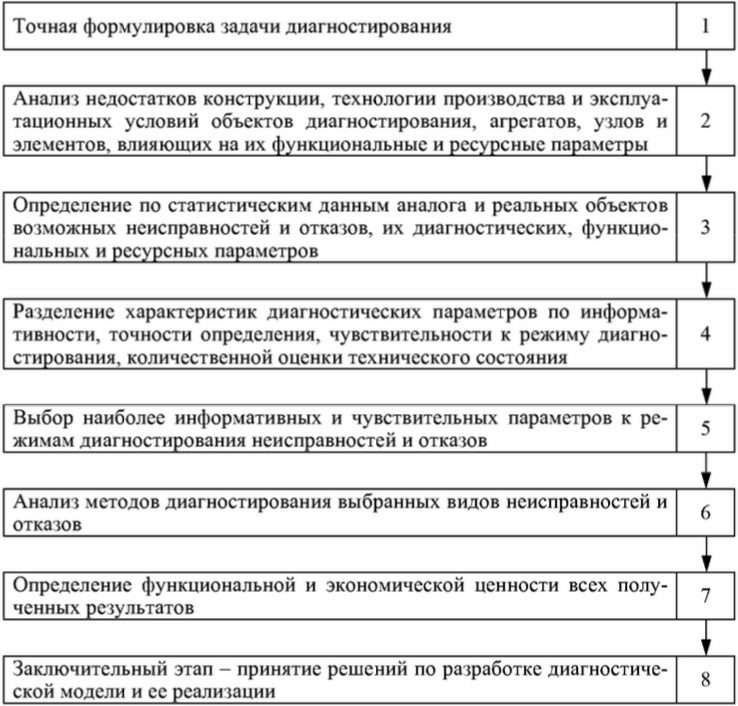 Привлечение носителей знаний и данных по выбранным направлениям развития диагностирования:

Экспертов
Специализированных организаций
Носителей данных по статистике отказов
Носителей данных по эксплуатации оборудования
Производителей оборудования
Создание БД влияющих факторов
Формирование БД контроля и диагностирования
Объекты контроля (требования НТД, отказы, класс)
Диагностические матрицы
Точность и достоверность
Средства и системы контроля
Контролепригодность
Методики, 
алгоритмы и процедуры
Режим работы оборудования
Другие особенности
Периодичность контроля
ТЭП контроля
Пример взаимосвязей между элементами БД КиД
Виды объектов и режимов диагностирования
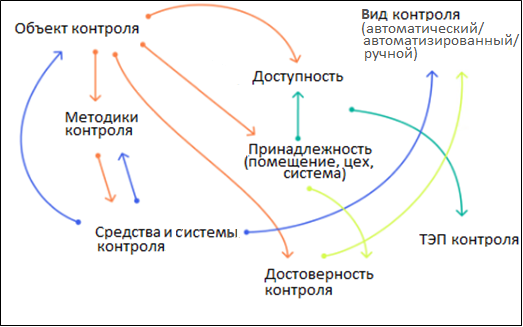 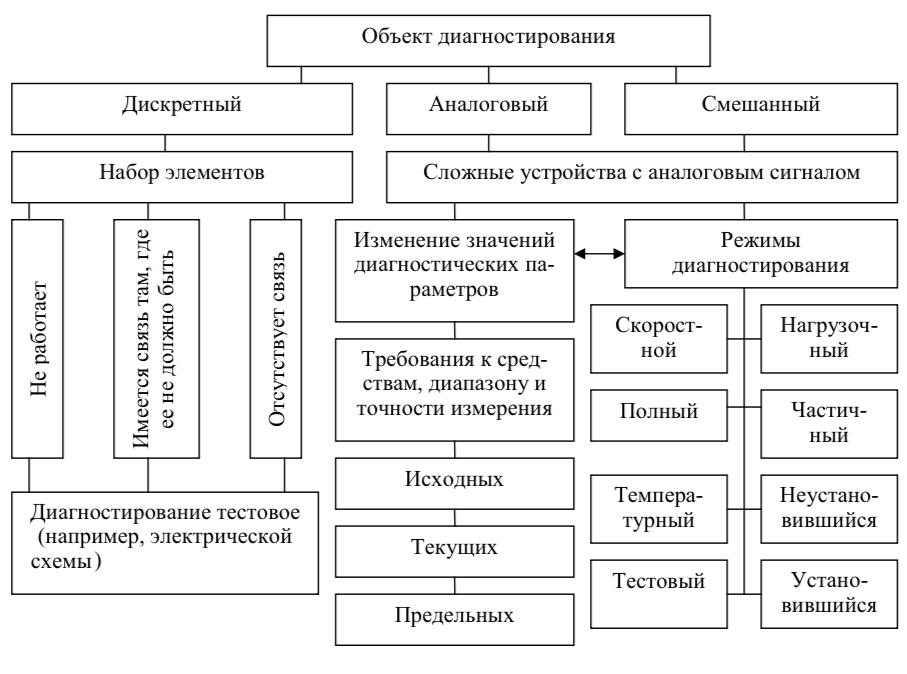 11
Спасибо за внимание
Главный эксперт отдела проектирования спецсистем АО «РАСУ»
Аксенов Кирилл Валерьевич
Октябрь 2022 г.